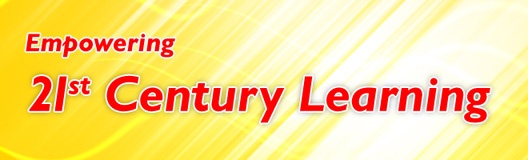 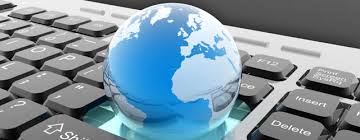 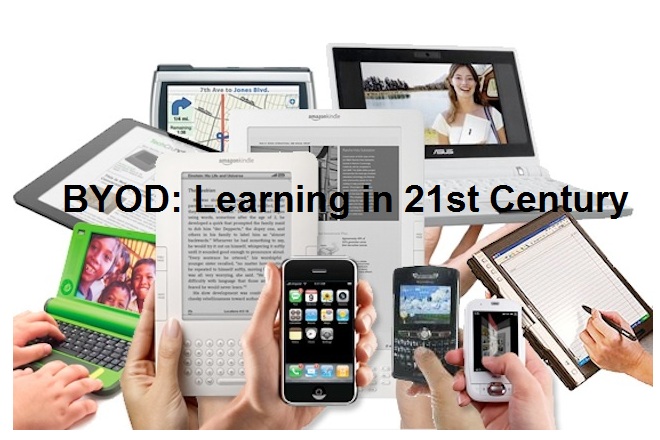 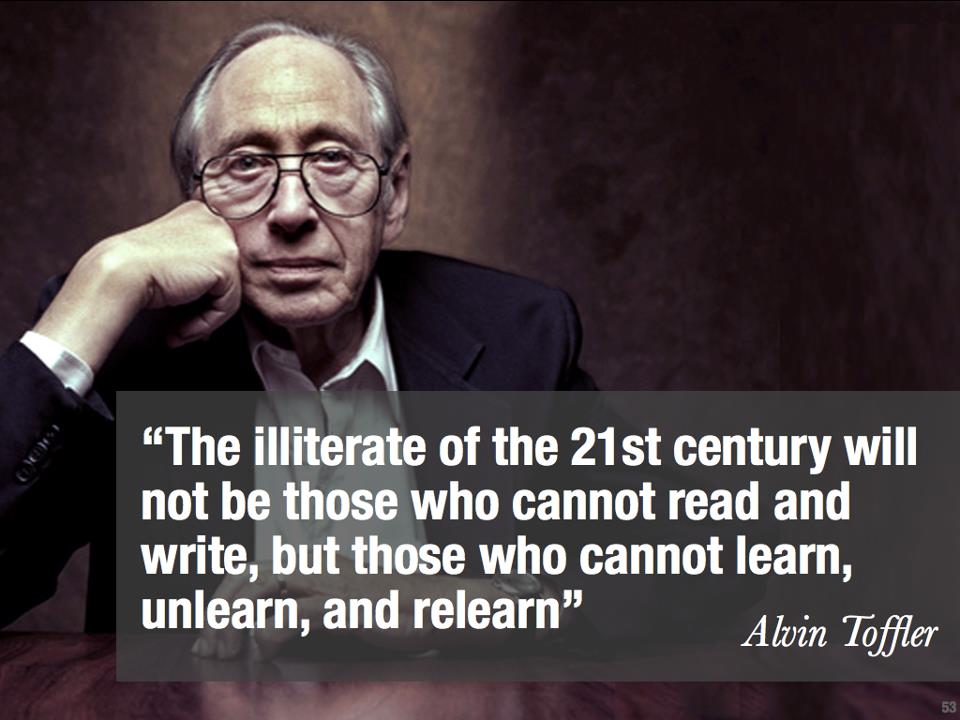 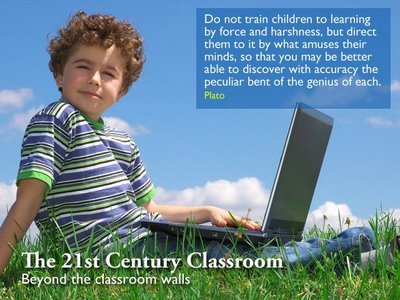 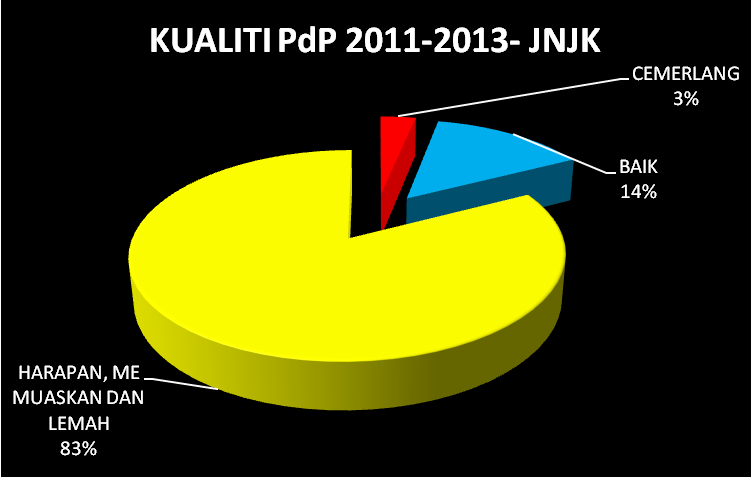 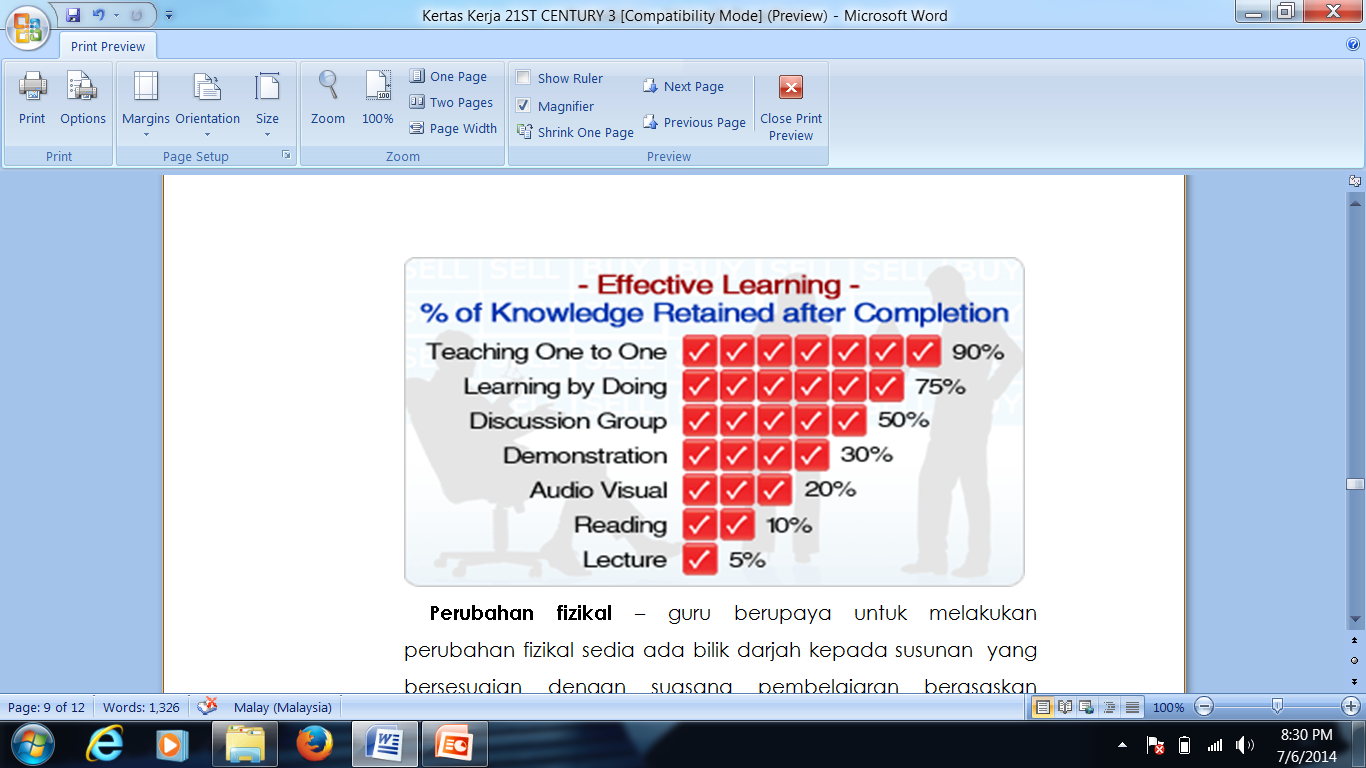 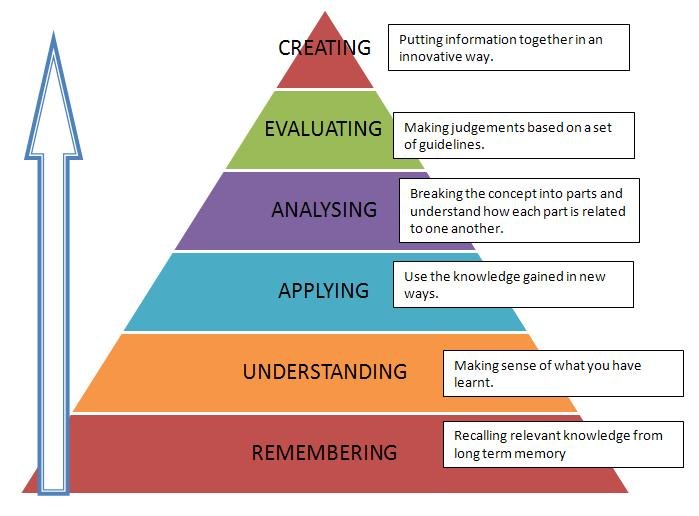 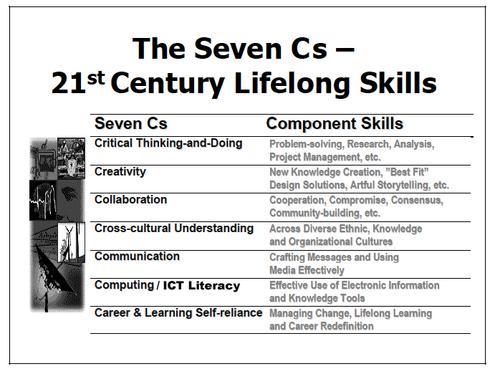 MODEL PENYAMPAI PEMBELAJARAN ABAD KE-21
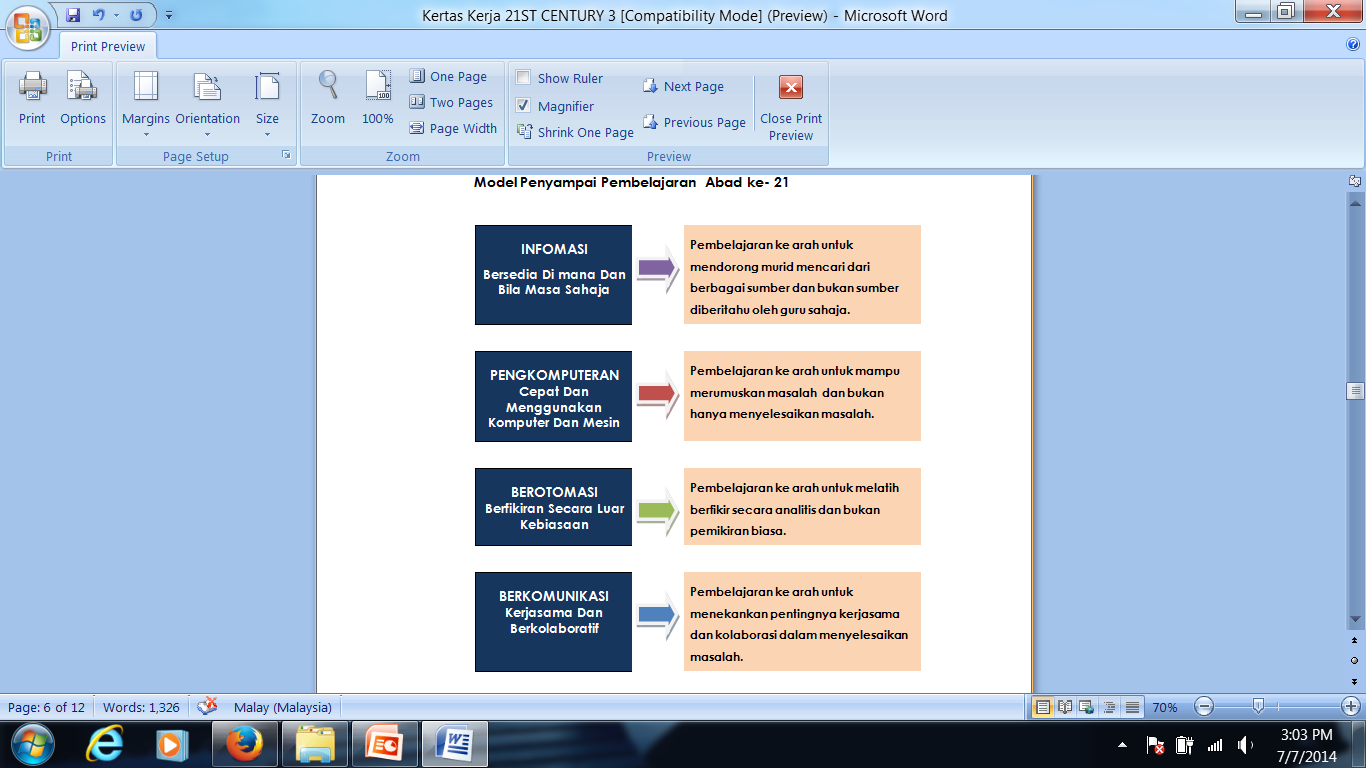 CIRI-CIRI GURU ABAD KE-21
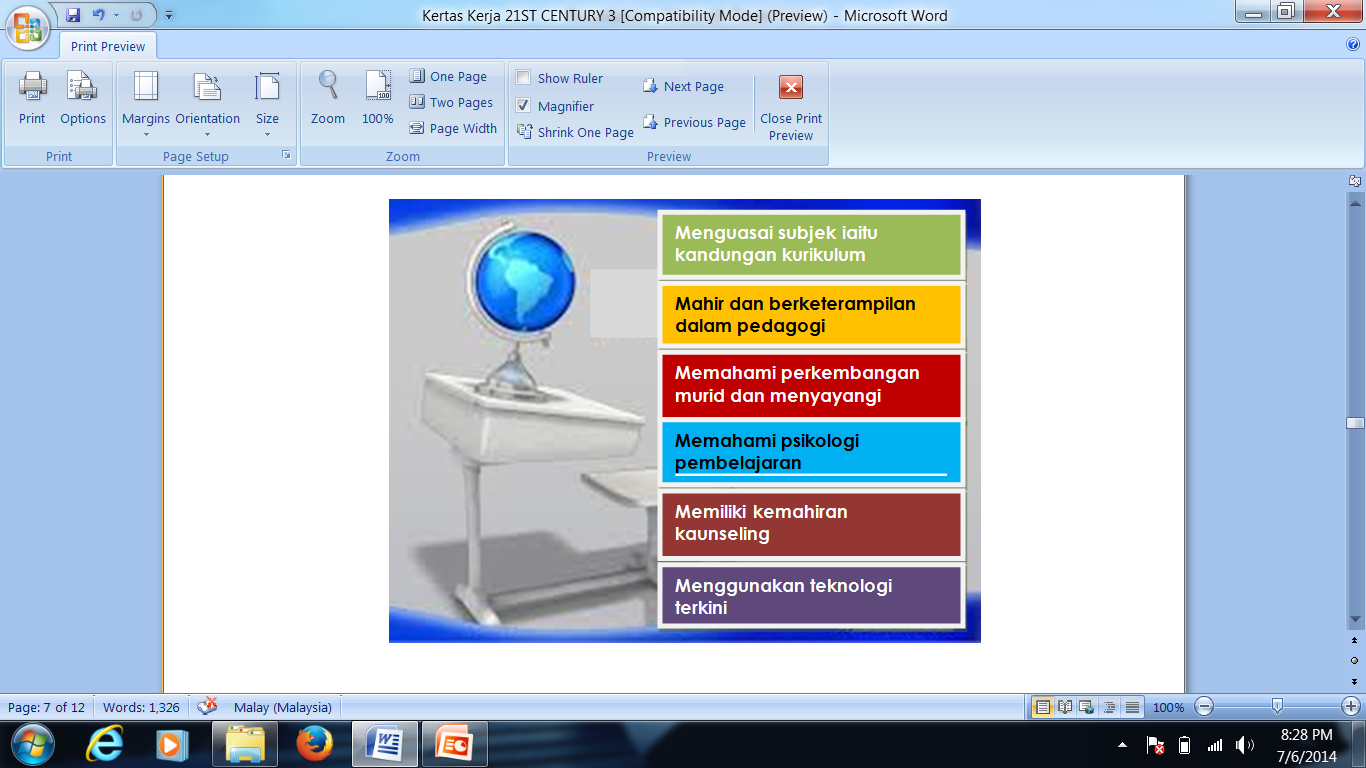 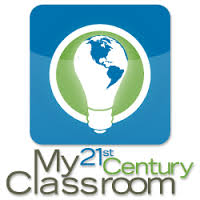 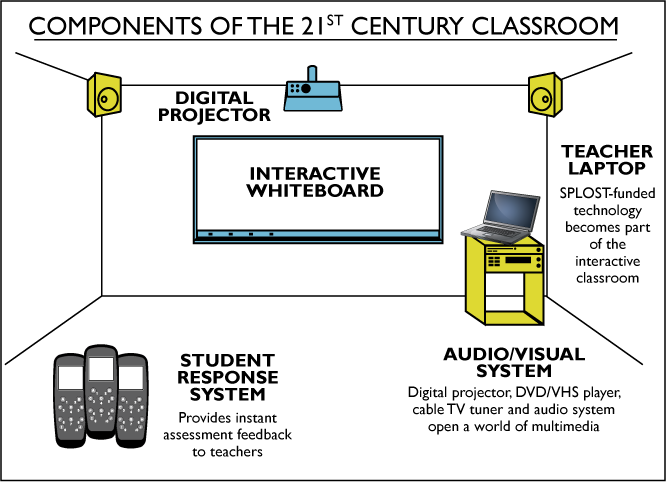 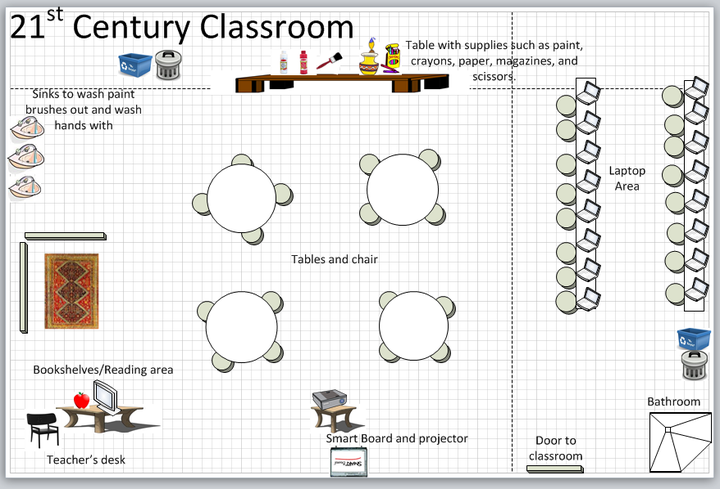 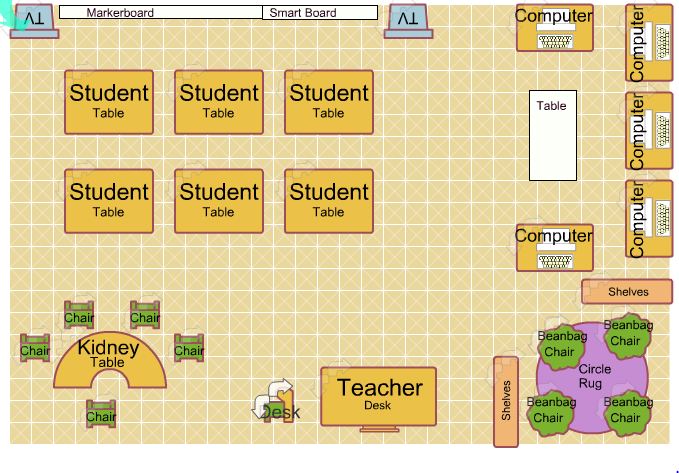 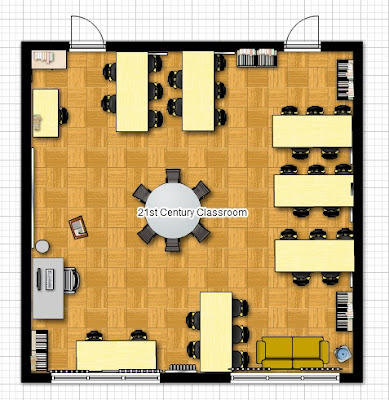 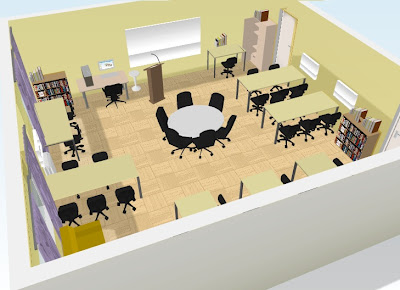 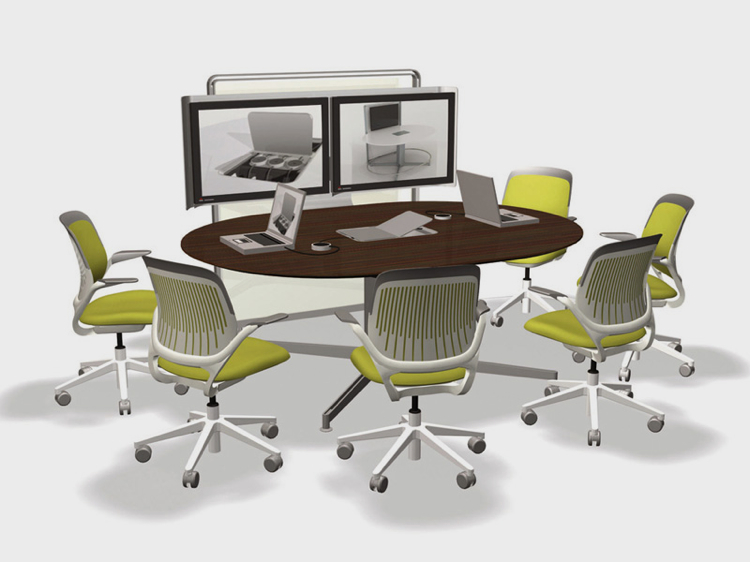 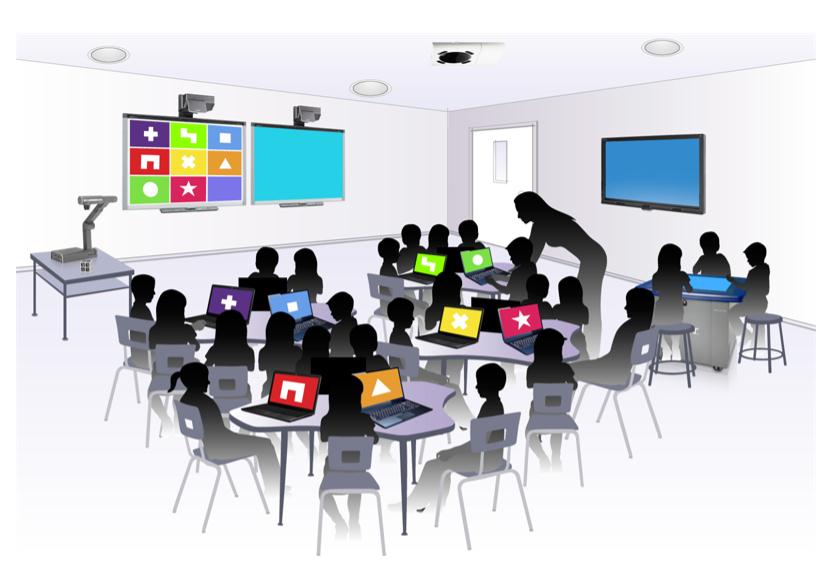 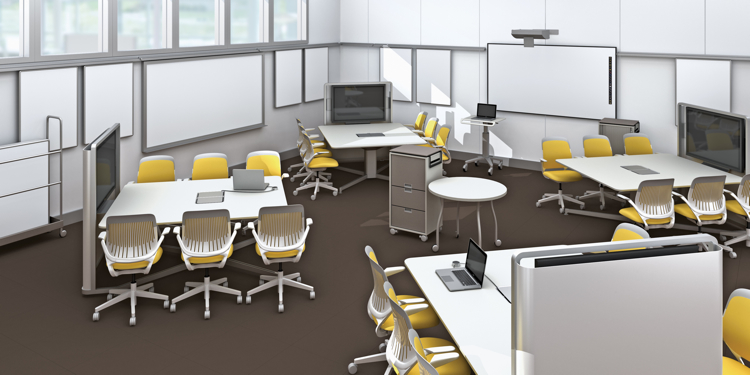 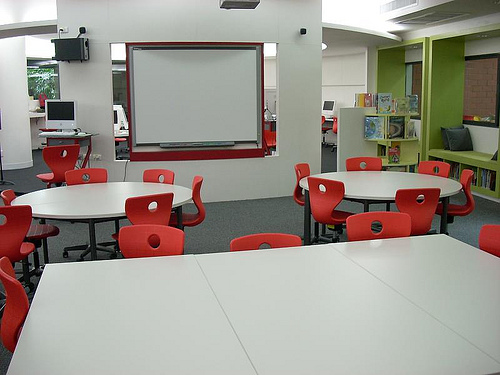 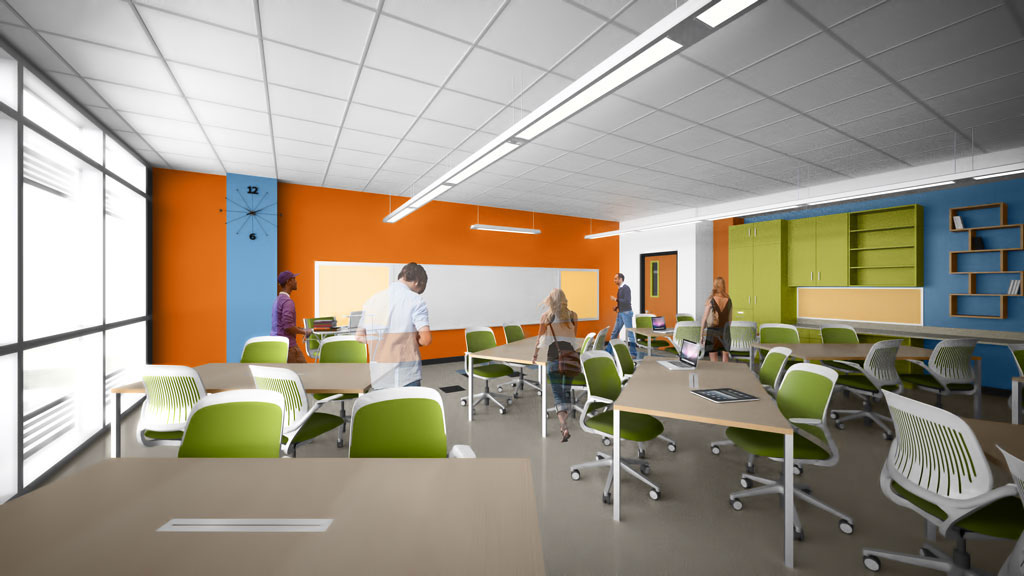 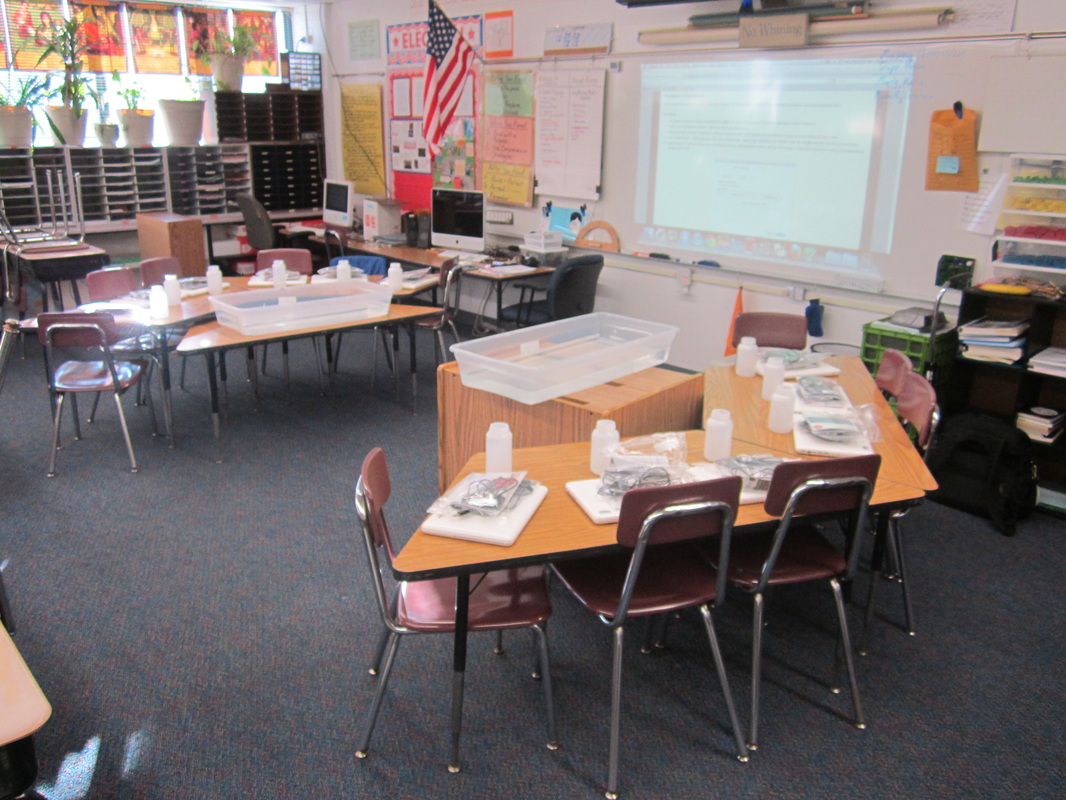 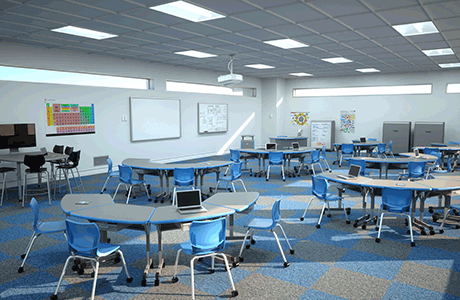 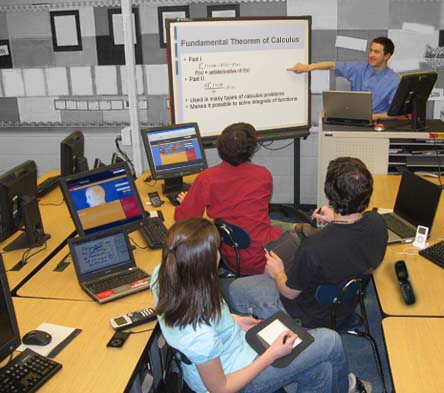 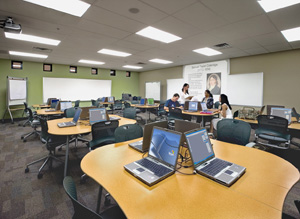 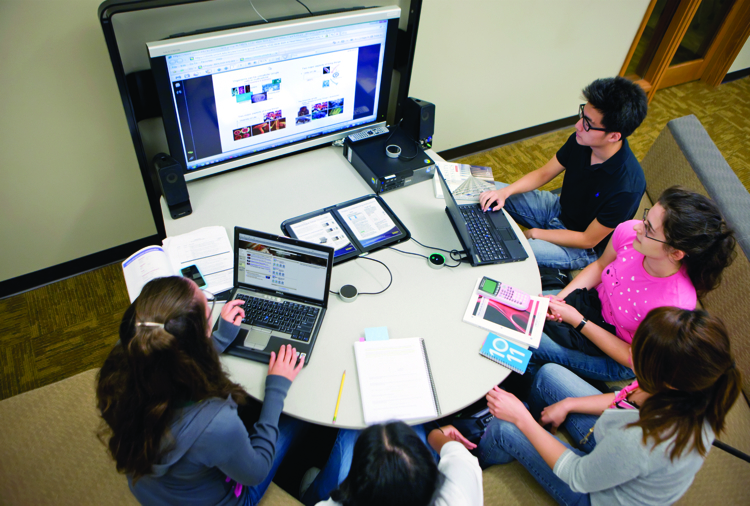 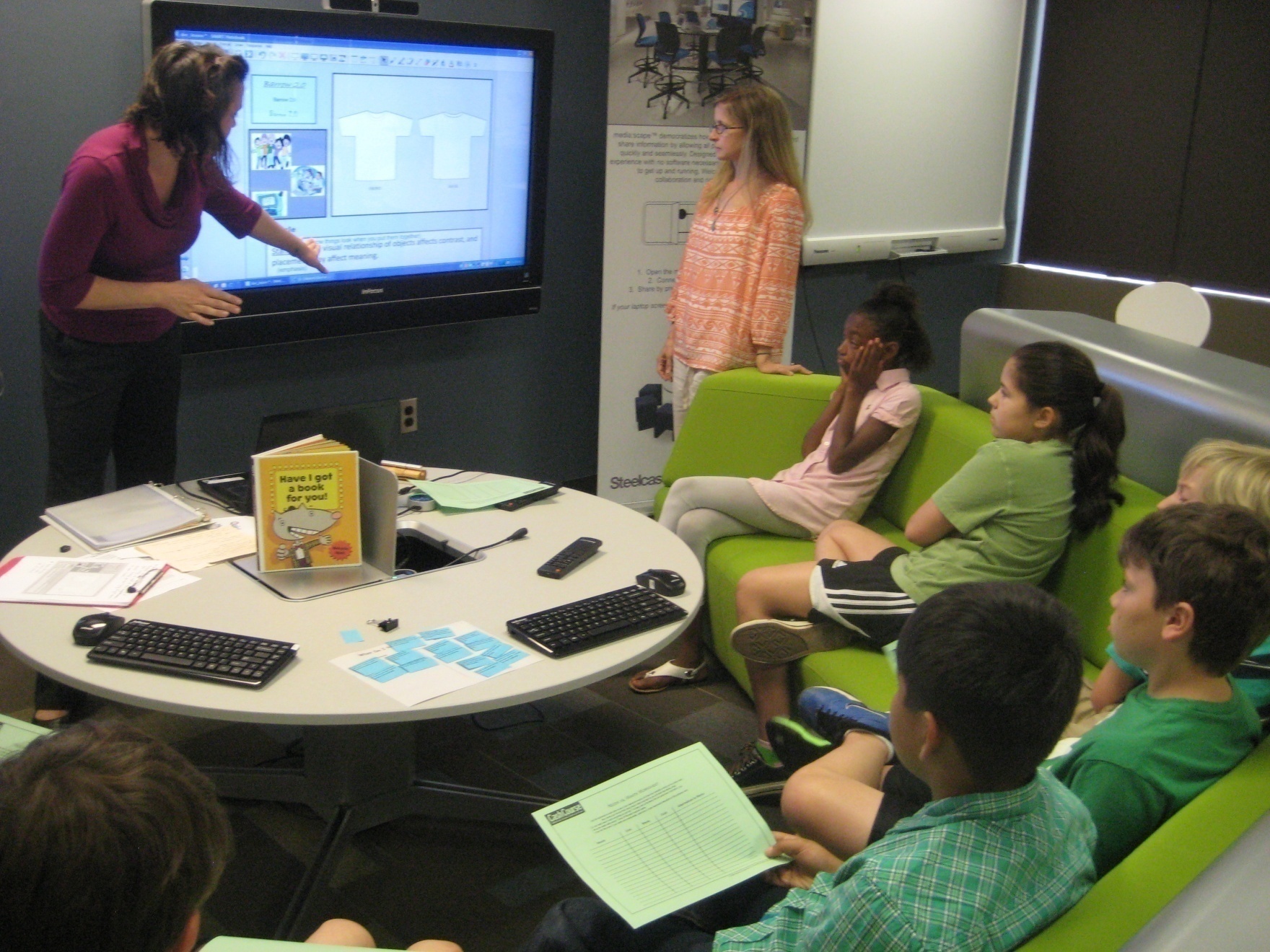 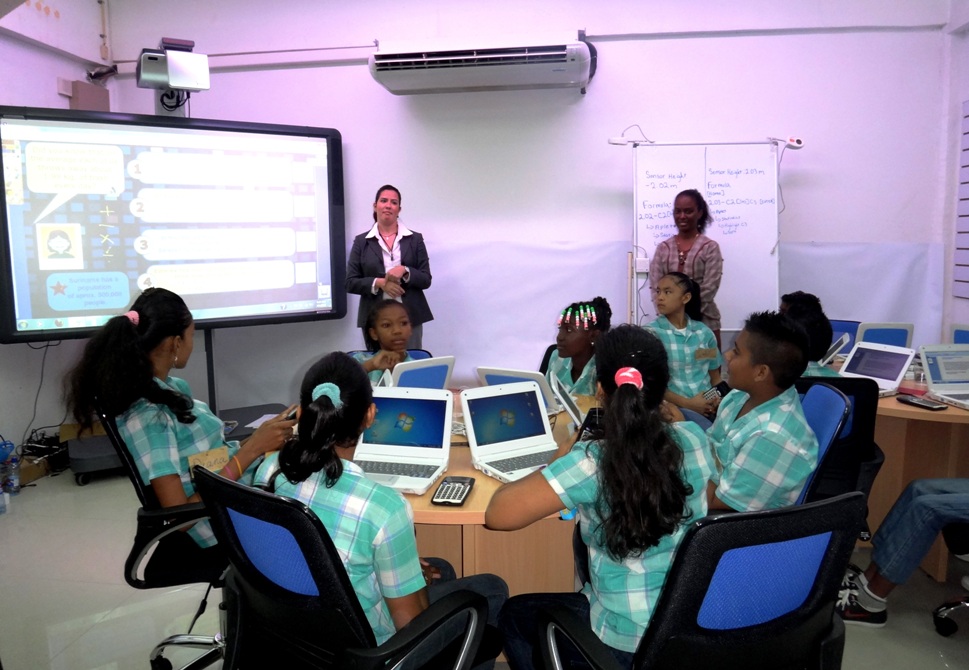 Learning…
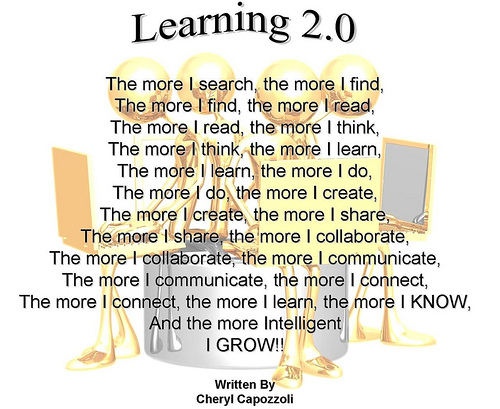